WHDG Brick and Comparing WHDG to ASW-SH
William Horowitz
The Ohio State University
July 7, 2009
With many thanks to Brian Cole, Ulrich Heinz, and Yuri Kovchegov
Outline
Context
Pedagogy
(Some) brick results
Comparing WHDG to ASW-SH
Pedagogy
Surprise!
Conclusions
TECHQM @ CERN
2
pQCD Success at RHIC:
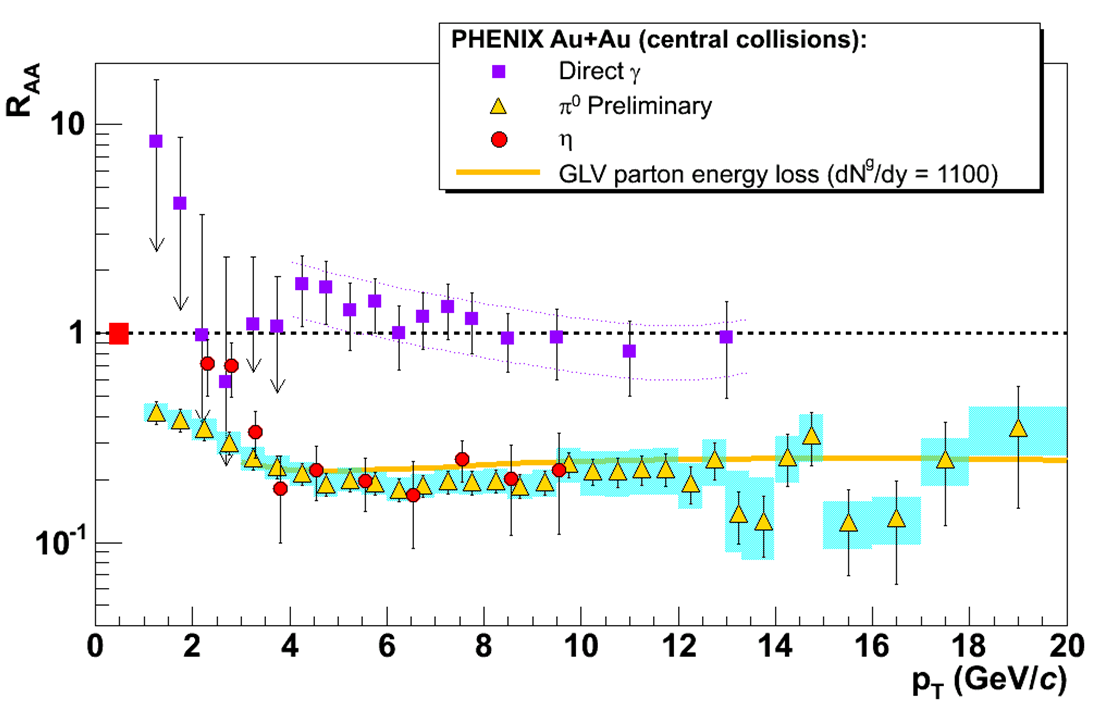 Y. Akiba for the PHENIX collaboration, hep-ex/0510008
(circa 2005)
Consistency: RAA(h)~RAA(p)
Null Control: RAA(g)~1
GLV Prediction: Theory~Data for reasonable fixed L~5 fm and dNg/dy~dNp/dy
TECHQM @ CERN
3
Trouble for High-pT wQGP Picture
v2 too small
NPE supp. too large
p0 v2
WHDG
C. Vale, QM09 Plenary (analysis by R. Wei)
NPE v2
STAR, Phys. Rev. Lett. 98, 192301 (2007)
Pert. at LHC energies?
PHENIX, Phys. Rev. Lett. 98, 172301 (2007)
TECHQM @ CERN
4
Multiple Models
Bass et al., Phys.Rev.C79:024901,2009
WHDG, Nucl.Phys.A784:426-442,2007
Inconsistent medium properties



Distinguish between models
Bass et al.
TECHQM @ CERN
5
Quantitative Parameter Extraction
Need for theoretical error
Vary input param.
Find “best” value
PHENIX, PRC77:064907,2008
TECHQM @ CERN
6
pQCD Rad. Opacity Exp. (I)
All orders in L/l expression for dNg/dx
Ng: number of emitted gluons
x: “momentum fraction carried by gluon”
Small x regime, x << 1
Assumed length scales: m -1 << l << L
Debye screening mass m
Mean free path l
Medium length L
Localized scattering centers; partons see many centers and radiate coherently (crucial!)
TECHQM @ CERN
7
pQCD Rad. Opacity Exp. (II)
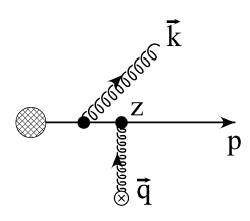 mg
Eikonality assumed
p+ >> p-
k+ >> k-
Radiation emitted forward
Parent parton continues moving forward
Partons move on straight-line paths
First order in opacity


Interference w/ vacuum rad. crucial
M
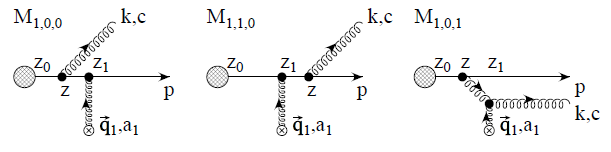 TECHQM @ CERN
8
FOO dNg/dx
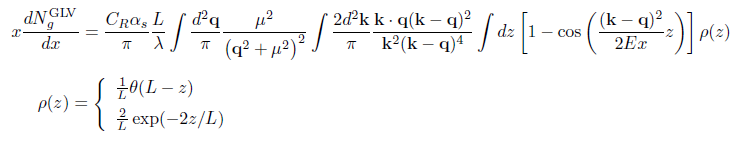 WHDG Rad: m, M, mg depend on T
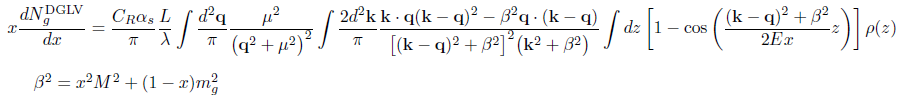 TECHQM @ CERN
9
dNg/dx  to P(e)
Opacity expansion => dNg/dx
Single gluon emission spectrum
Approx. multi-gluon fluct. w/ Poisson conv.
Prob. to lose mom. frac. e: pf = (1- e)pi






Assumes incoherent emission of non-Abelian gluons
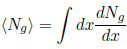 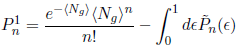 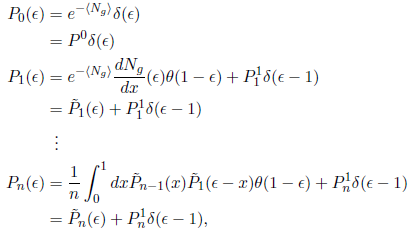 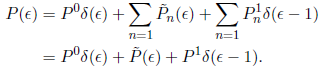 10
TECHQM @ CERN
WHDG Collisional Loss
Gaussian distribution
Mean loss for light quarks:
Braaten-Thoma, PRD44, 2625 (1991)
Width given by Fluctuation-Dissipation theorem

Poisson conv. not well approx 
	by Gaussian for realistic, 
	small num of scatterings
See Simon Wicks’ thesis
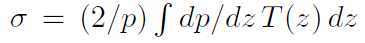 TECHQM @ CERN
11
Typical Results
Original Brick
Wiedemann Brick <e> = .4
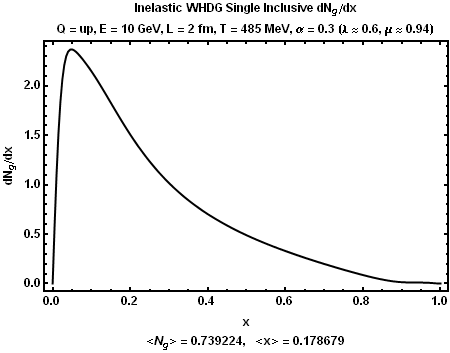 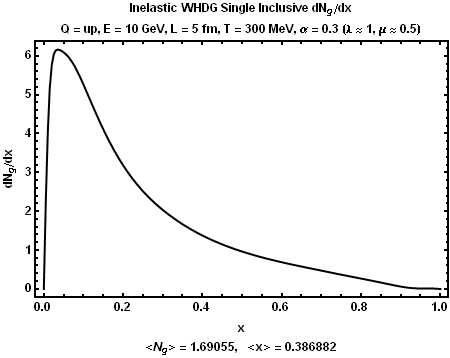 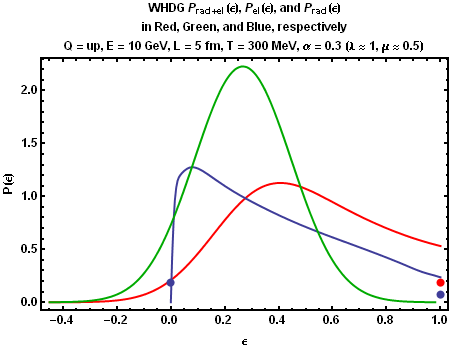 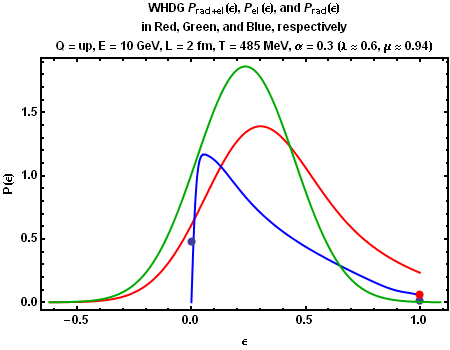 TECHQM @ CERN
12
Running as?
as = .2, .3








 Not surprisingly, changes in as make huge difference to P(e)
as = .3, .4
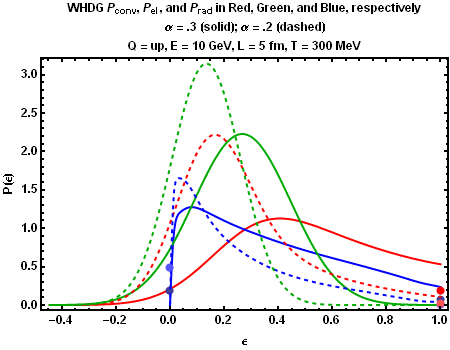 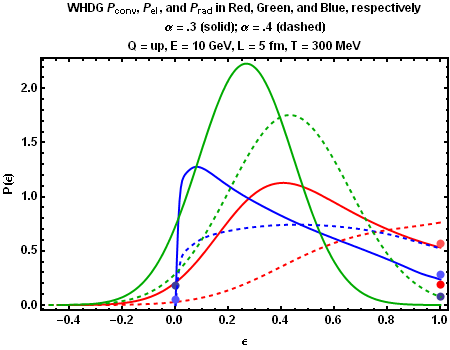 TECHQM @ CERN
13
WHDG thru KKP
Facilitate comparison between WHDG and HT







Elastic gain => D(z > 1) > 0
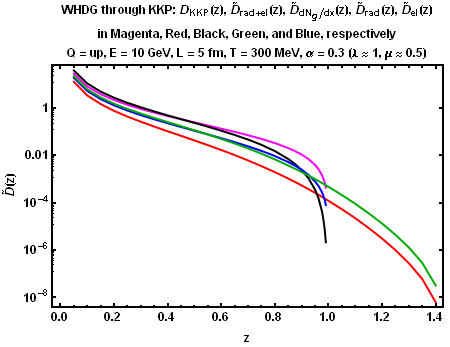 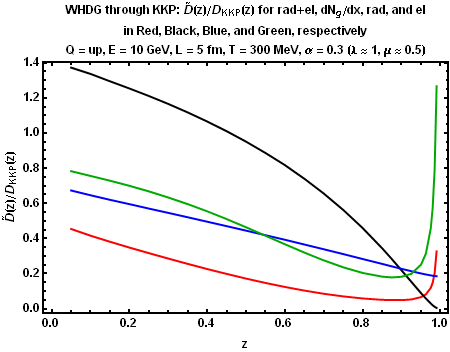 TECHQM @ CERN
14
FOO dNg/dx
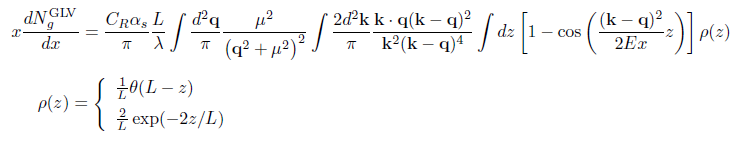 WHDG Rad: m, M, mg depend on T
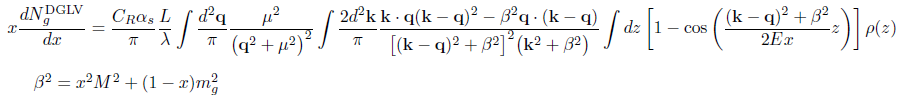 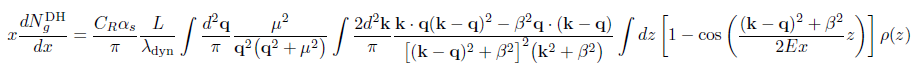 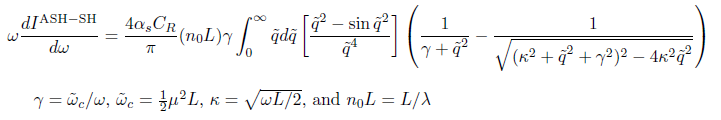 TECHQM @ CERN
15
Differences
WHDG Rad
 mg = m/√2

 M = m/2

 kmax = 2 x (1-x) E

 rexp(z)

 L/l(T)

qmax = √(3 m E)

 as = .3
ASW-SH
 mg = 0

 M = 0

 kmax = x E

 rtheta(z)

 L/l = 1

qmax = ∞

 as = 1/3
TECHQM @ CERN
16
Where Did kmax’s Come From? (I)
DGLV
Light cone momenta




Note x+ def.!
Always on-shell
ASW-SH
4-momenta




Note xE def.!
Always on-shell
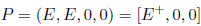 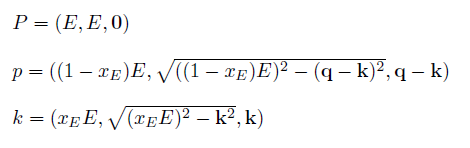 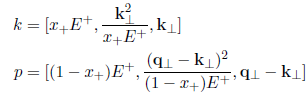 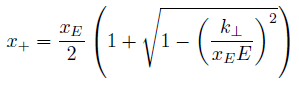 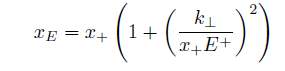 The same in the eikonal limit!
TECHQM @ CERN
17
Where Did kmax’s Come From? (II)
DGLV
Light cone momenta




Note x+ def.!
Always on-shell



kT < x+ E+ = 2 x+ E
Forward travel
ASW-SH
4-momenta




Note xE def.!
Always on-shell



kT < xE E
Forward travel
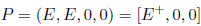 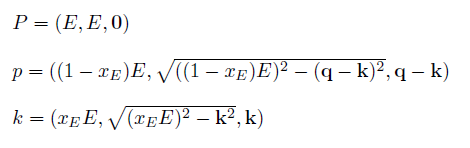 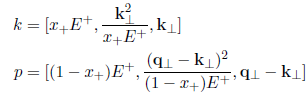 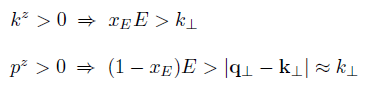 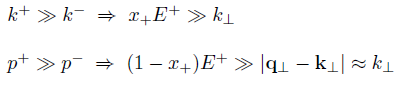 Same physics: cutoff when gluons radiated at 90o
TECHQM @ CERN
18
Compare Apples to Apples
Differences must be due to non-eikonality








 GLV(xE) in red; ASW-SH(xE) in blue
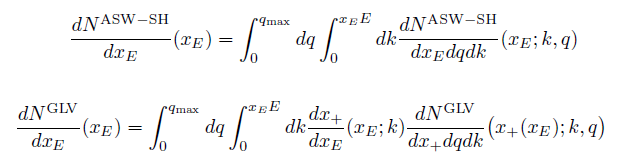 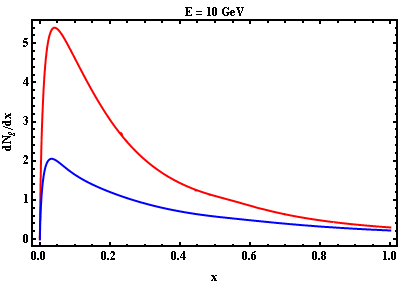 TECHQM @ CERN
19
Large E Limit
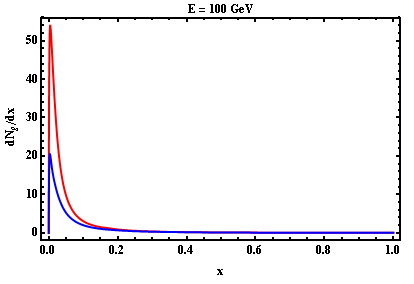 GLV(xE) in red; ASW-SH(xE) in blue
For most values of x, naïve interpretation holds
What’s going on at small x?
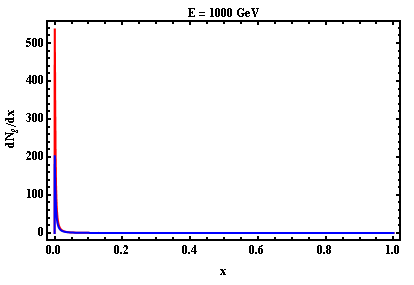 TECHQM @ CERN
20
Interpretation
Physically:
Typical kT ~ m => typ. w ~ m 
System wants to radiate lots of glue at x ~ m /E
BUT, this is right at our kT cutoff:
kT ~ m < m ~ kT, max: the system will always take advantage of all the “phase space” we give it
Analytically:
More natural way to write dNg/dx
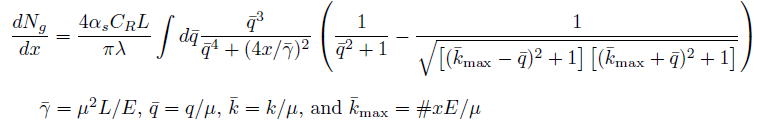 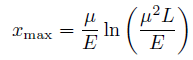 TECHQM @ CERN
21
Consequences
At large energies, <Ng> is E ind.
Large irreducible systematic uncertainty for some observables
For T = 485 GeV, L = 2 fm, as = 0.3:

<Ng> ≈ 1, kmax = x E
<Ng> ≈ 2, kmax = 2 x E

Note that RAA becomes insensitive to details of kmax (goes to 1)
TECHQM @ CERN
22
Conclusions
Current phen. comparisons of pQCD to data unsatisfactory
WHDG not oversuppressed
Opacity expansion suffers from large systematic errors
Strong dependence on kmax = # x E
# is not specified by framework
Similar dependence on IR cutoff, mg
Irreducible?
Consequences for other models, parameter extractions?
WHDG Brick and Comparison to ASW-SH
23
Supplement
TECHQM @ CERN
24
Eikonality Sets in for all x
X = .1
X = .001
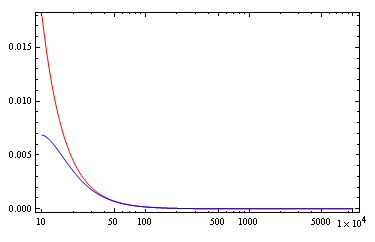 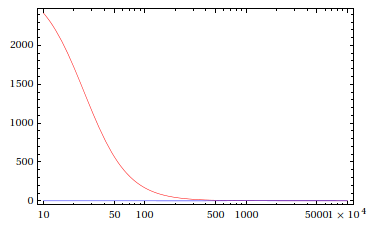 E
E
X = .01
X = .00001
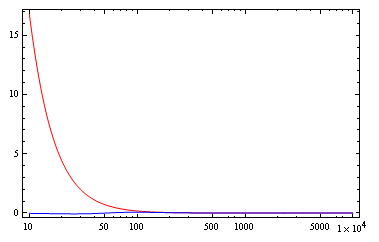 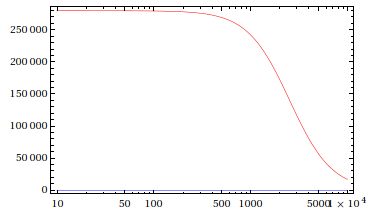 E
E
TECHQM @ CERN
25